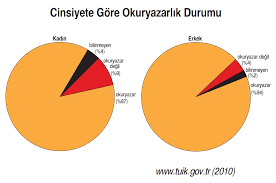 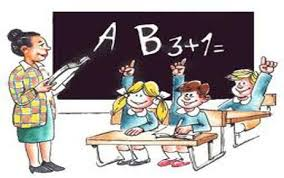 Küresel okur-yazarlık oranı yetişkin 
erkekler için %88 iken, kadınlar için %79 dolayındadır. 

Kadın okur-yazarlık oranları 
Avrupa’da ve Kuzey Amerika’da %95’lerin üzerindeyken, Afrika ülkelerinin çoğunda ve Orta Güney Asya’da %50’ler gibi düşük düzeylerde seyretmektedir.
1
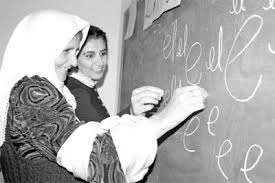 Sürdürülebilir ve etkili yetişkin eğitimi programları olmadan bu bölgelerdeki yetişkin kadınların yaşamlarının sonuna kadar okuma yazma öğrenemeyecekleri tahmin edilmektedir (United Nations, 2010: 45-46).
2
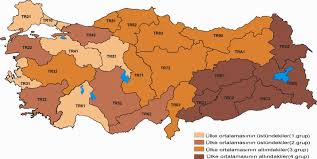 Eğitime erişim, dünya genelinde bölgesel gelişmişlik düzeyine bağlı olarak büyük değişiklik gösterir. 

Afrika ülkelerinin çoğunda, Orta ve Güney Amerika’da, Güney Doğu Asya’da kadınların yüzde %50’sinden çoğu hiçbir eğitim görmediği gibi her eğitim düzeyindeki toplumsal cinsiyet farkları da gelişmiş ülkelerdekinden çok daha fazladır.
3
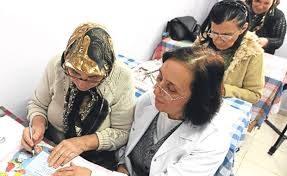 Genel olarak kentlerdeki kadınların, kırsal alanlarda yaşayanlara, genç kuşaktakilerin daha öncekilere kıyasla eğitime erişimleri daha kolay ve eğitimde kalma süreleri daha uzundur. 

Bu konuda, özellikle de yoksul ve kırsal kesimlerden kız çocukların okula kaydının ve eğitimde kalmasının sağlanmasına öncelik verilmesi özellikle vurgulanmaktadır (United Nations, 2010).
4
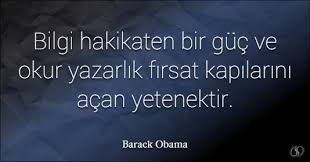 Kadınların eğitime erişimleriyle ilgili çok önemli bir gelişme, yüksek öğretimdeki toplumsal cinsiyet eşitliğinin kimi ülkelerde kadınların lehine çevrilmiş olmasıdır.  

Sadece Avrupa ve Kuzey Amerika’da değil, kimi Arap ülkelerinde, Orta Asya, Latin Amerika ve Karayiplerde yüksek öğretimdeki kadın katılımı %55’ten fazladır.

Küresel ölçekte, en düşük üniversitelerde kadın katılımı oranı, Afrika ve güney ve batı Asya’nın kimi ülkelerinde gerçekleşmektedir (United Nations, 2010).
5
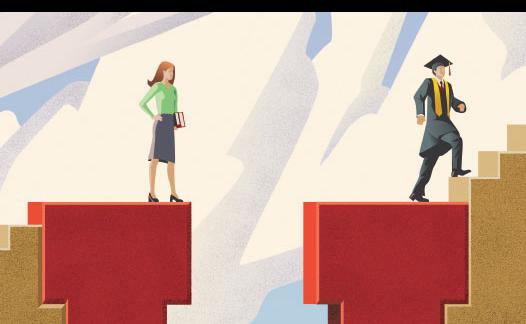 Eğitimde Cinsiyet Ayrımcılığı
6
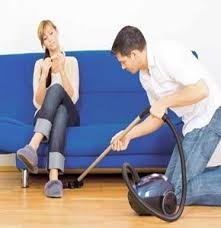 CEDAW (kadına karşı her türlü ayrımcılığın önlenmesi sözleşmesi),  kadın ve erkek rolleriyle ilgili kalıp yargıların eğitimin her biçiminden ve düzeyinden kaldırılmasını, özellikle ders kitaplarının ve okul programlarının yeniden gözden geçirilerek eğitim yöntemlerinin bu amaca göre düzenlenmesini gerektirir.
7
KAYNAKLAR
“Kadına Yönelik Aile İçi Şiddetin Önlenmesi Projesi” Editörler: Ebru Hanbay Çakır (Proje Toplumsal Cinsiyet Kilit Uzmanı) Işın Gürel (Proje İletişim Kilit Uzmanı) - Nur Otaran (Proje Uzmanı)
Agacinski, S. (1998), Cinsiyetler Siyaseti, Ankara, Dost Kitapevi
Ercan, C. A. (2014), Cinsiyetin Toplumsal Roldeki Yeri, Konya, Çizgi Kitapevi Yayınları
Savran, G. A. Demiryontan N. T. (ed) (2012), Kadının görünmeyen emeği, İstanbul, Yordam Kitap (2. Basım)